冀教版数学五年级上册第二单元
小数乘整数
WWW.PPT818.COM
教学目标
1、结合具体事例，经历用自己的方法解答问题，以及学习小数乘整数计算方法的过程。
2、理解并掌握小数乘整数的计算方法，会正确进行小数乘整数的乘法计算。
3、在用已有知识解决问题的过程中，获得愉快的体验，培养反思质疑的习惯，体会学习乘法计算方法的价值。
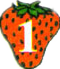 超市购物。
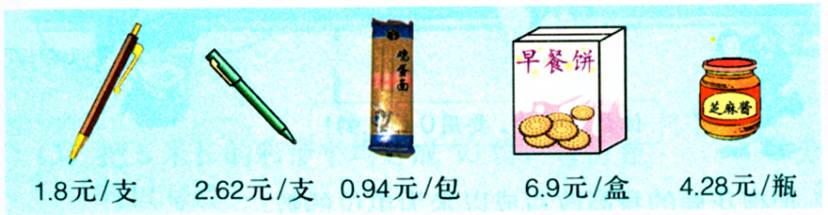 （1）亮亮买了3支自动铅笔要花多少元钱？
1.8×3＝         （元）
1.8×3＝         （元）
5.4
把1.8看成18角……
按每支2元算……
1.8元＝18角
18角×3＝54角
54角＝5.4元
2元×3＝6元
2角×3＝6角
6元－6角＝5元4角
5元4角＝5.4元
1.8乘10
1 .  8
×    3
1   8
×    3
5   4
5 .  4
54除以10
1.8扩大10倍变成18时，小数乘整数转换成整数乘整数，积相应扩大了10倍，所以应缩小10倍才是原等式的积。
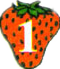 超市购物。
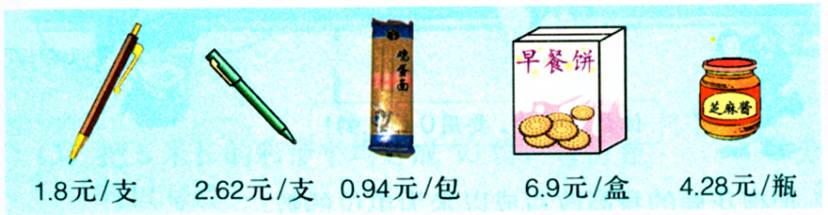 （2）妈妈买25包挂面要花多少元钱？
0.94×25＝         （元）
0 . 9   4
×      2   5
     4   7   0
1   8   8
2  3 .  5   0
9   4
×      2   5
     4   7   0
1   8   8
2   3   5   0
0.94乘100
2350除以100
0.94×25＝         （元）
23.5
先把0.95扩大100倍，先计算95×25=2375，再把2375缩小100倍，小数点向左移动两位变成23.75。
2  .3  4
     ×         6
   1  4  .  0  4
3 .  2
   ×  3    4
    1   2    8      
    9   6
1  0   8.   8
1    6
× 0 . 8   5
          8   0
1   2   8
1   3 . 6    0
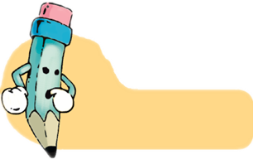 练一练
1.先用竖式计算，再用计算器检验。
14.04
16×0.85=（　　）
2.34×6=（　　）
13.6
3.2×34=（　　）
108.8
6×0.57
0.46×18
1.5×72
45×0.9
0.75×3
0.84×26
2.请你做个小小售货员。
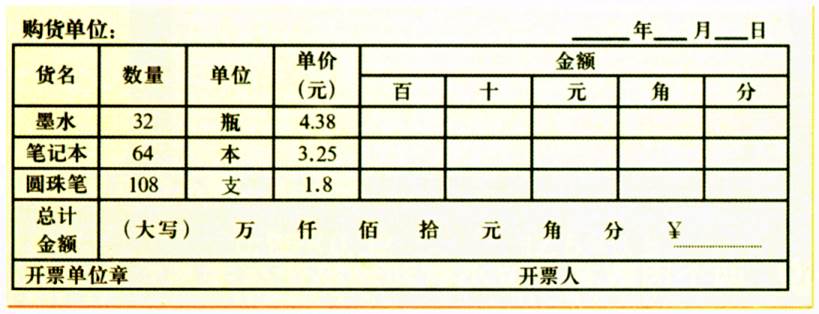 3.一辆汽车每小时行70千米，从王家庄到刘家湾共行了2.4小时。王家庄到刘家湾的路程是多少千米？
70×2.4=168（千米）
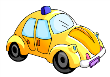 王家庄
速度=70千米/小时
路程？
刘家湾